End of school year Party
Collège Leroi-Gourhan, Le Bugue, France

Friday 23 June 2017
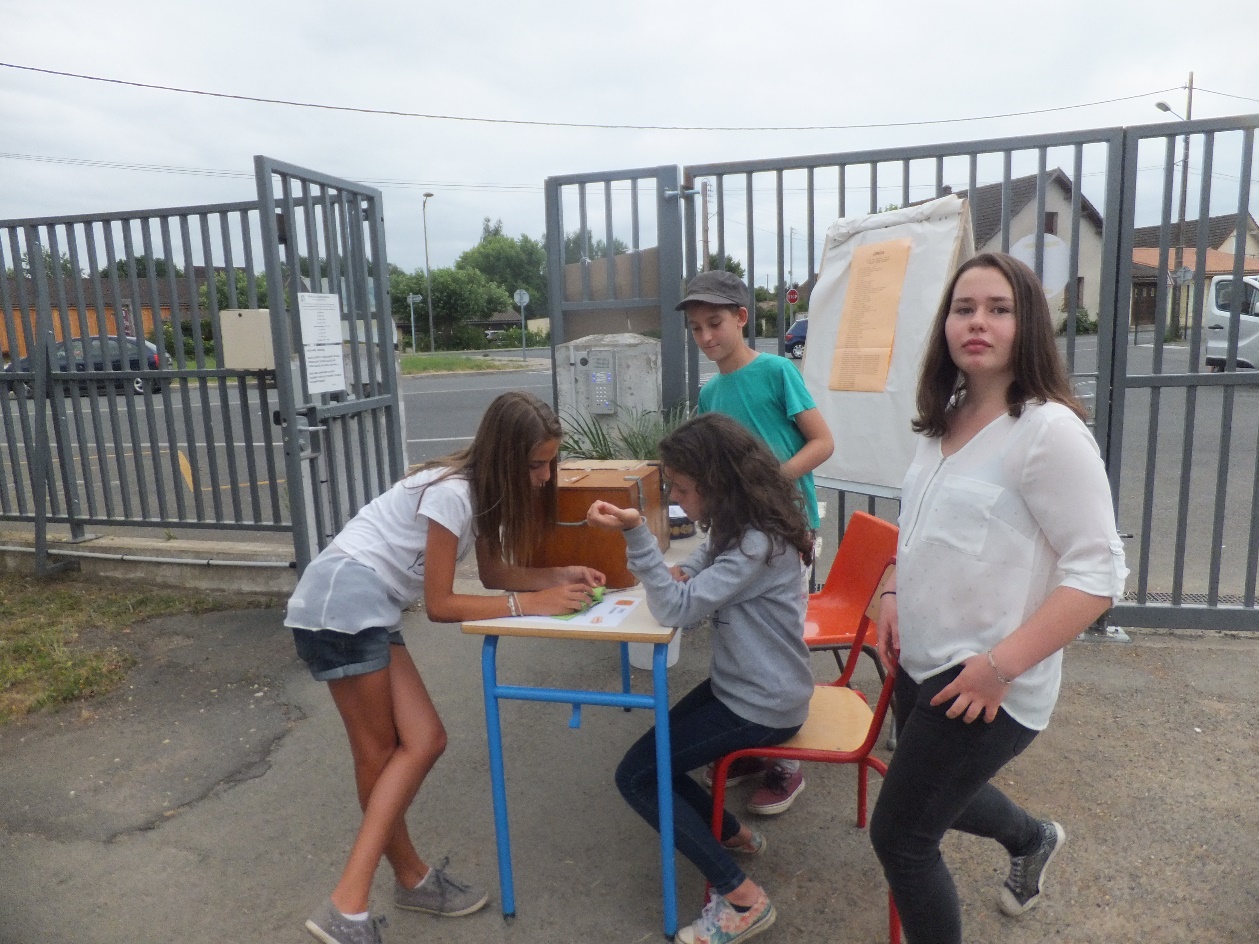 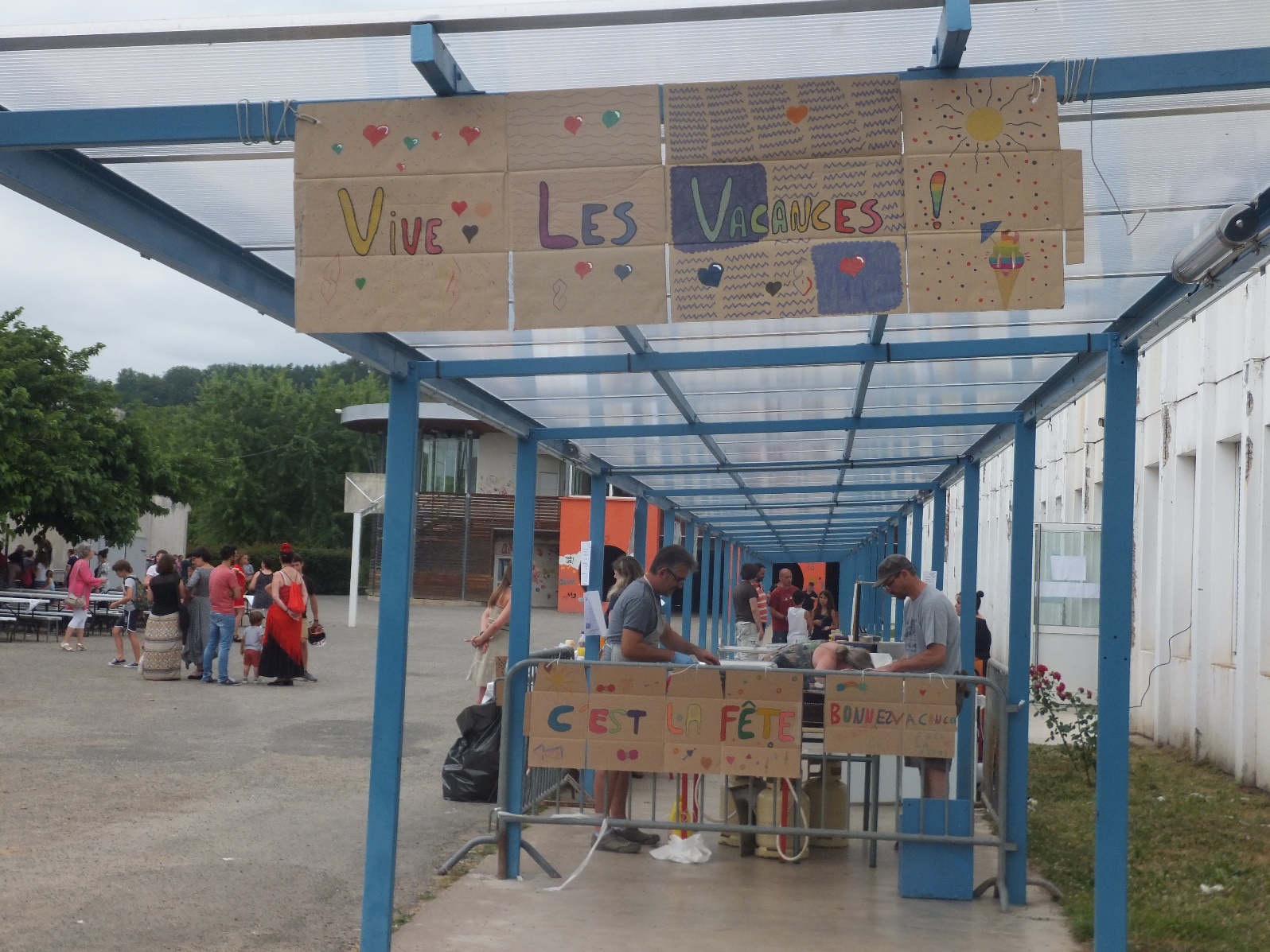 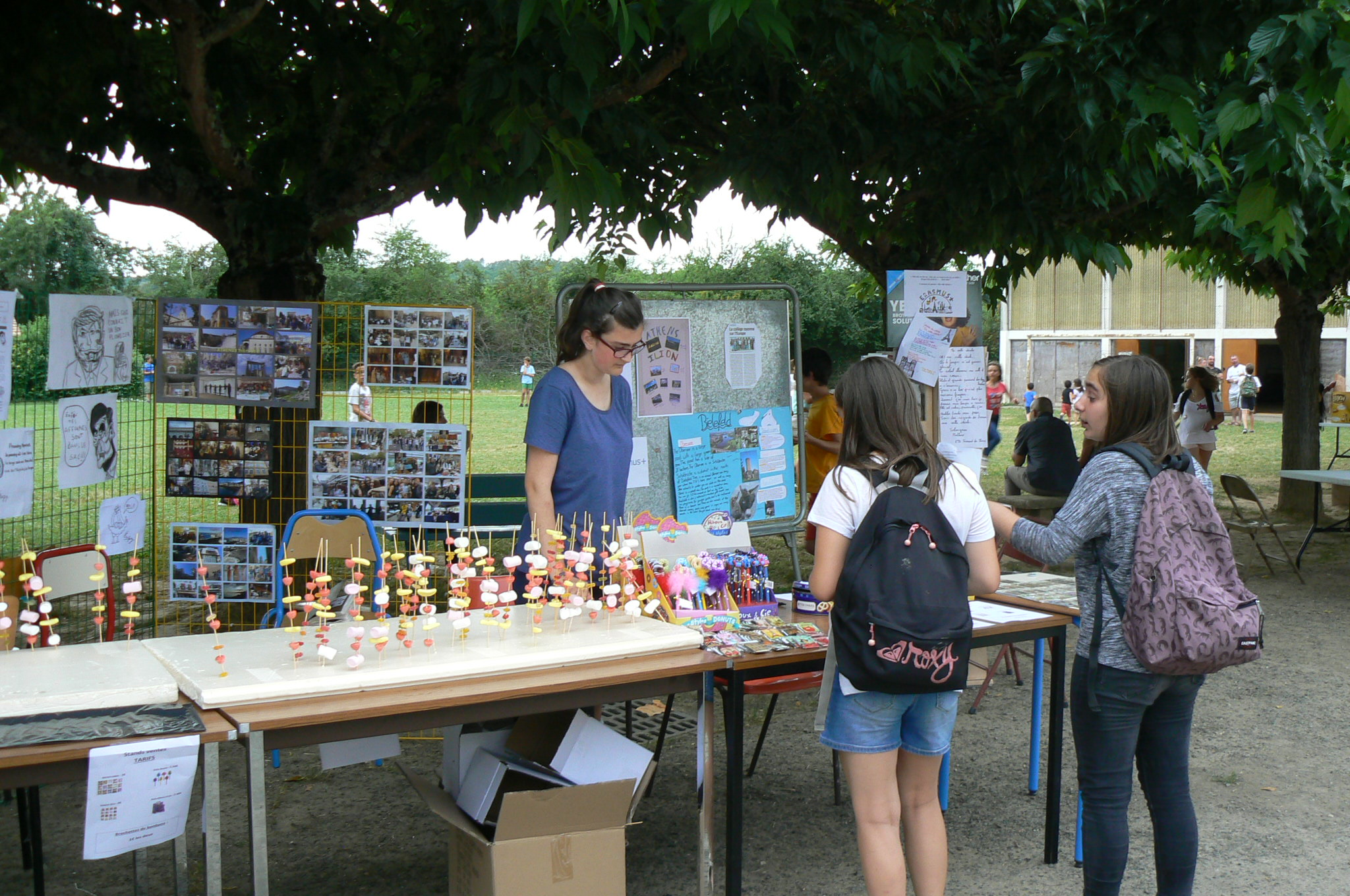 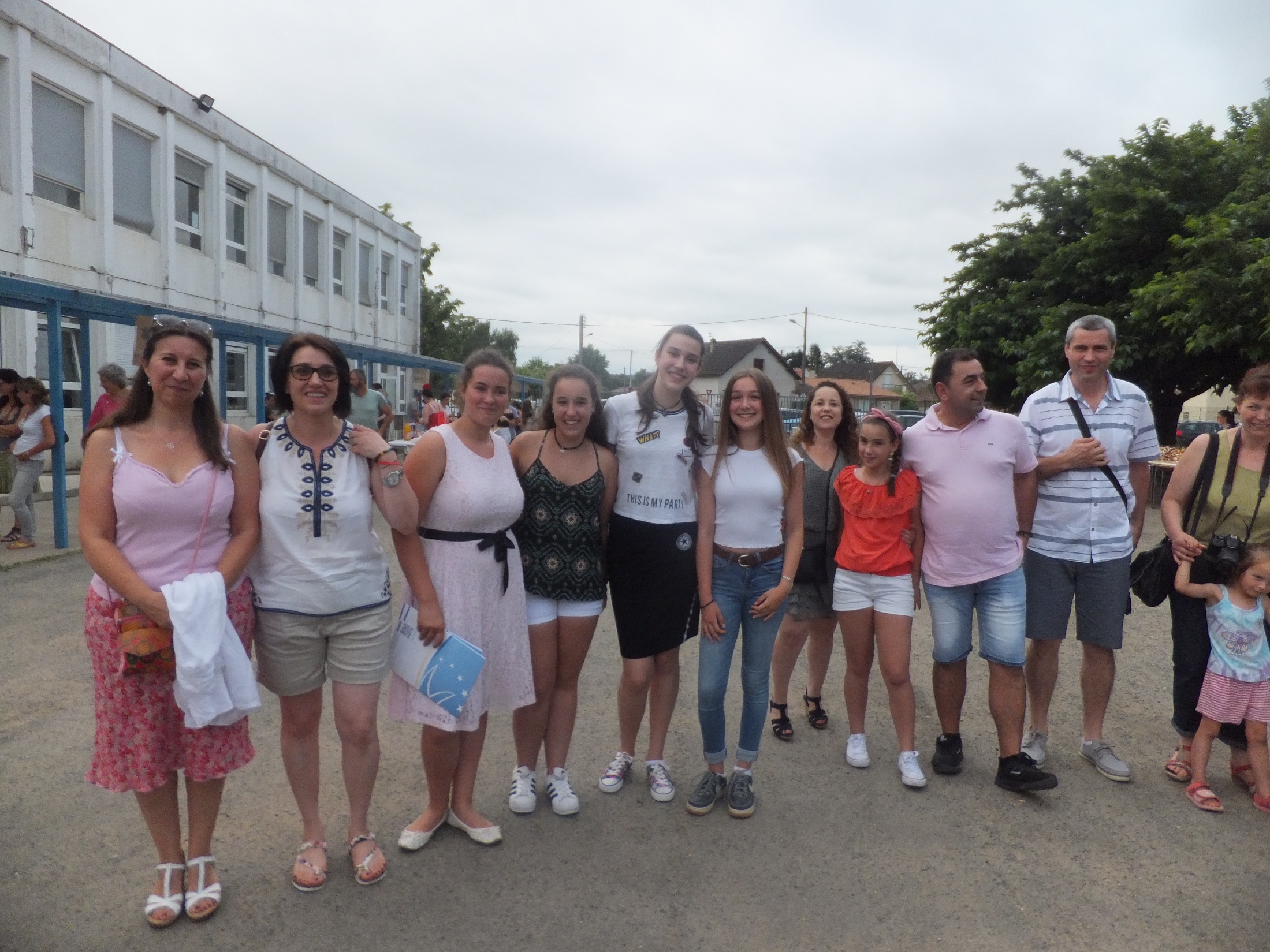 We had the pleasure to welcome Chiarra and Andreea who had come from Marbella with their families to spend a week of holiday in our area!
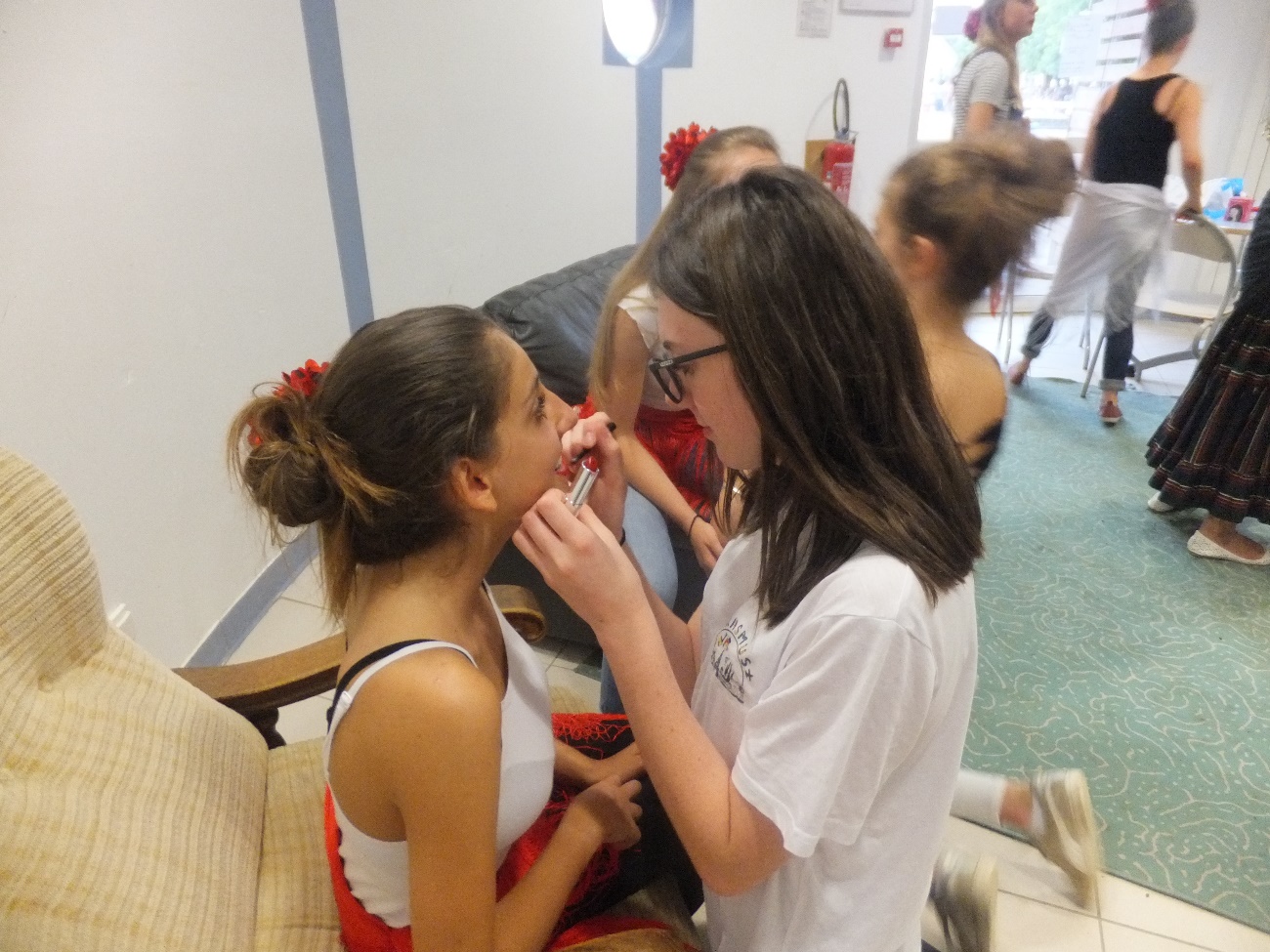 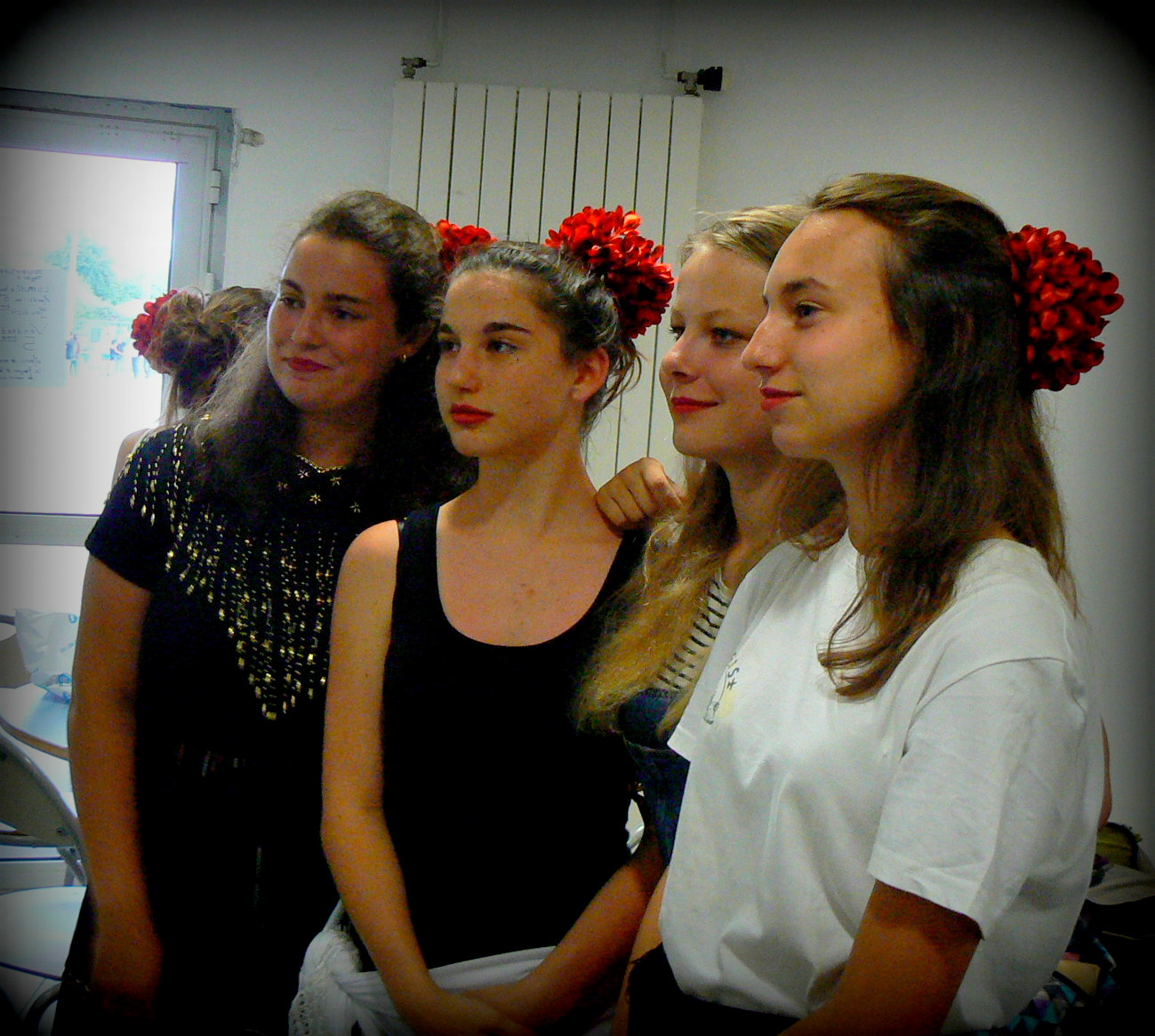 Getting ready for the Sevillana
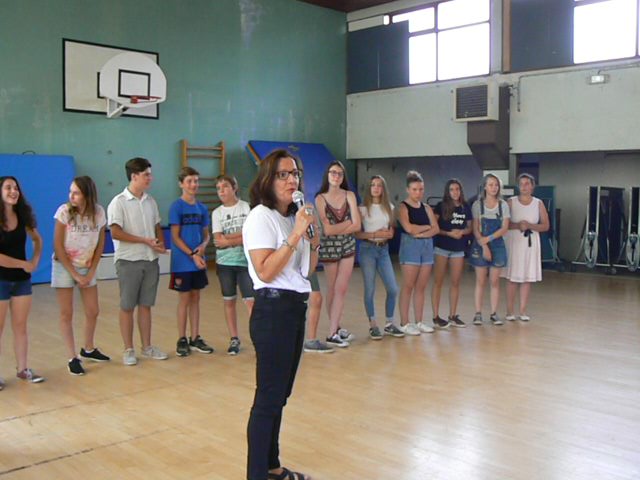 Congratulating our Erasmus students
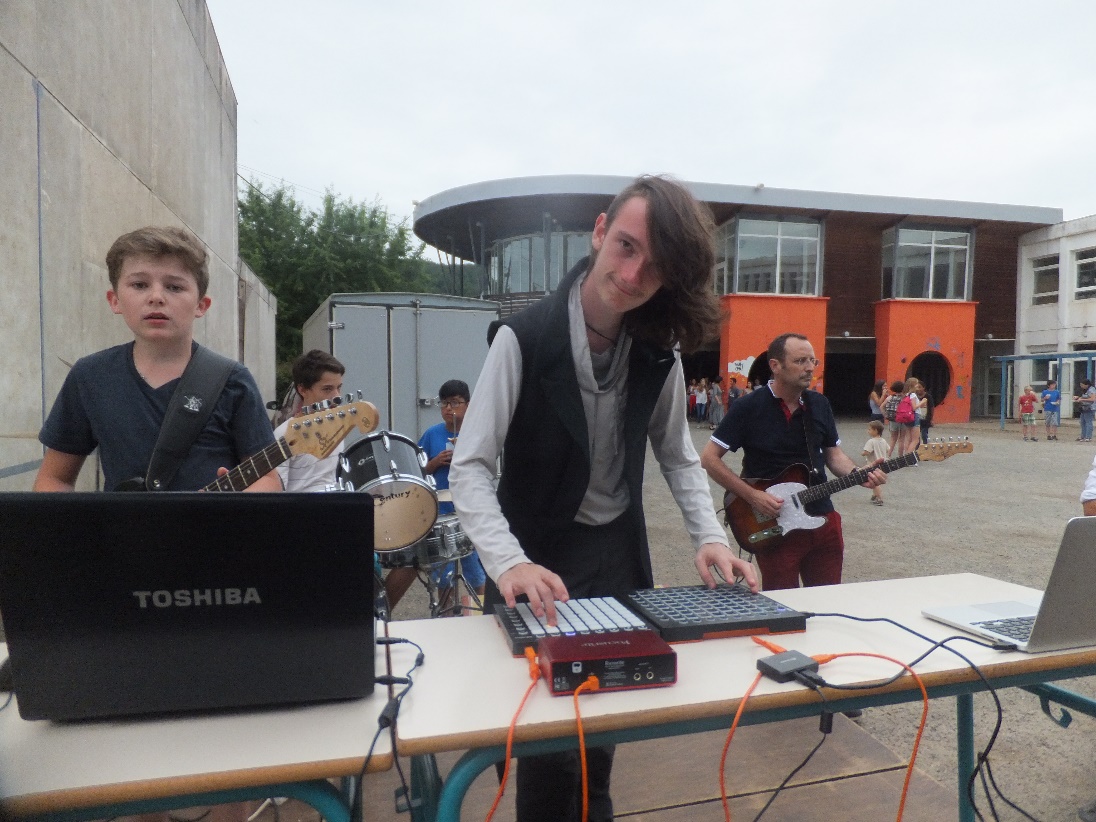 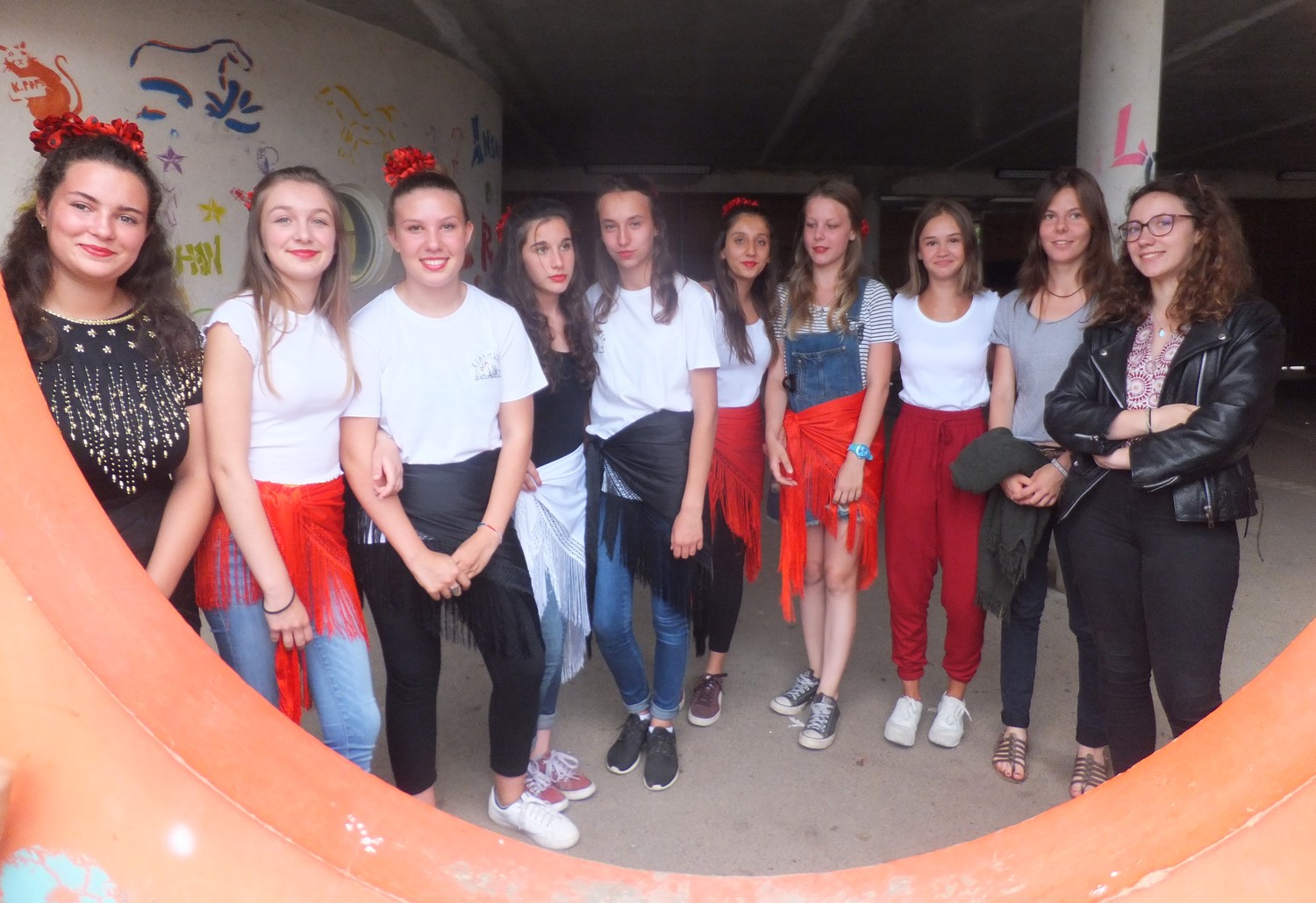 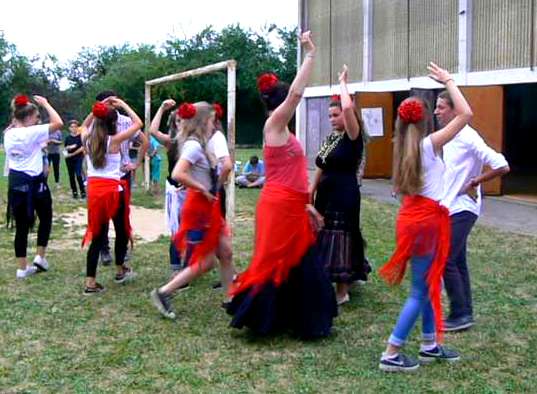 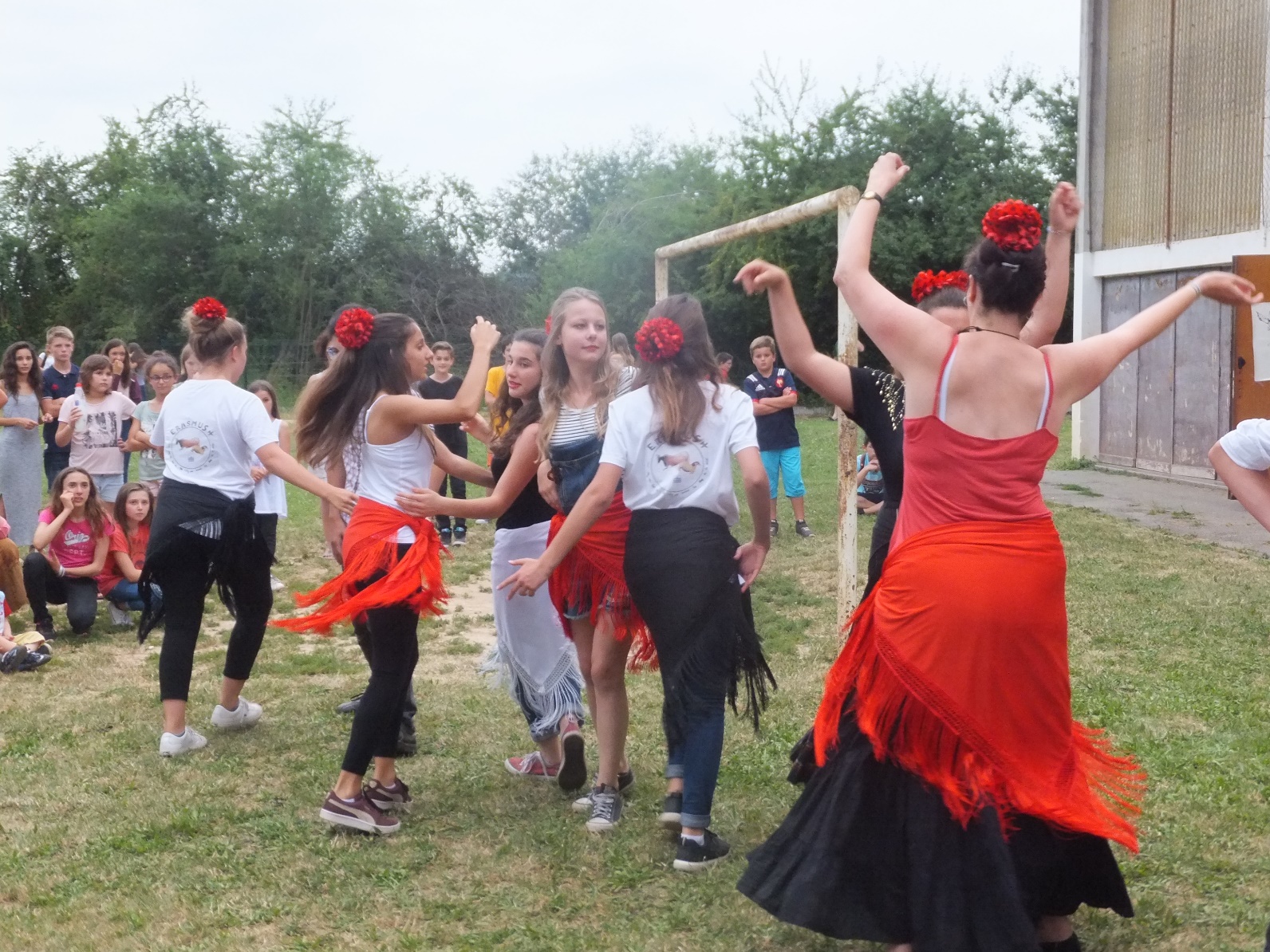 Some Erasmus students performed a Sevillana with their Spanish teacher
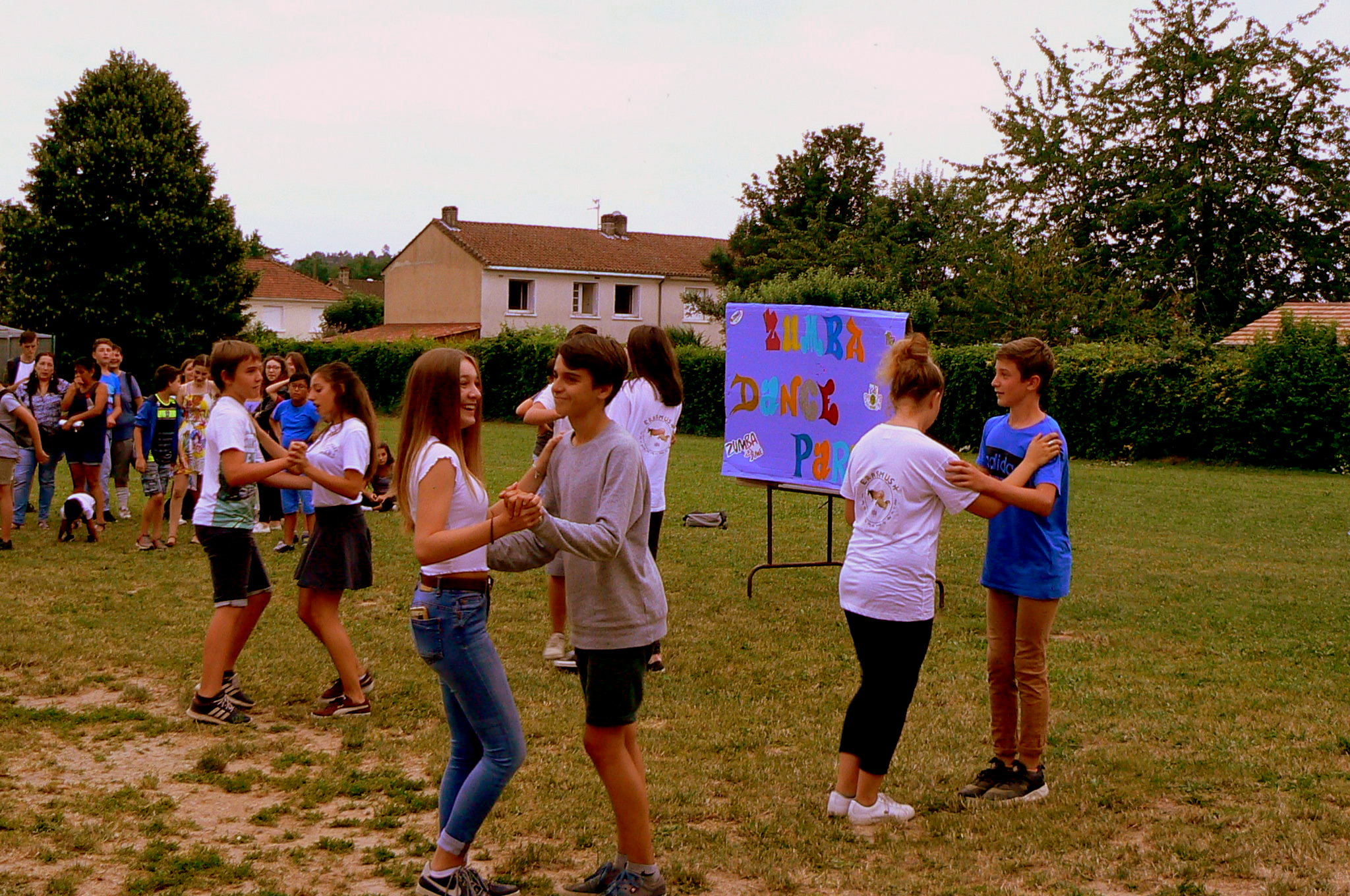 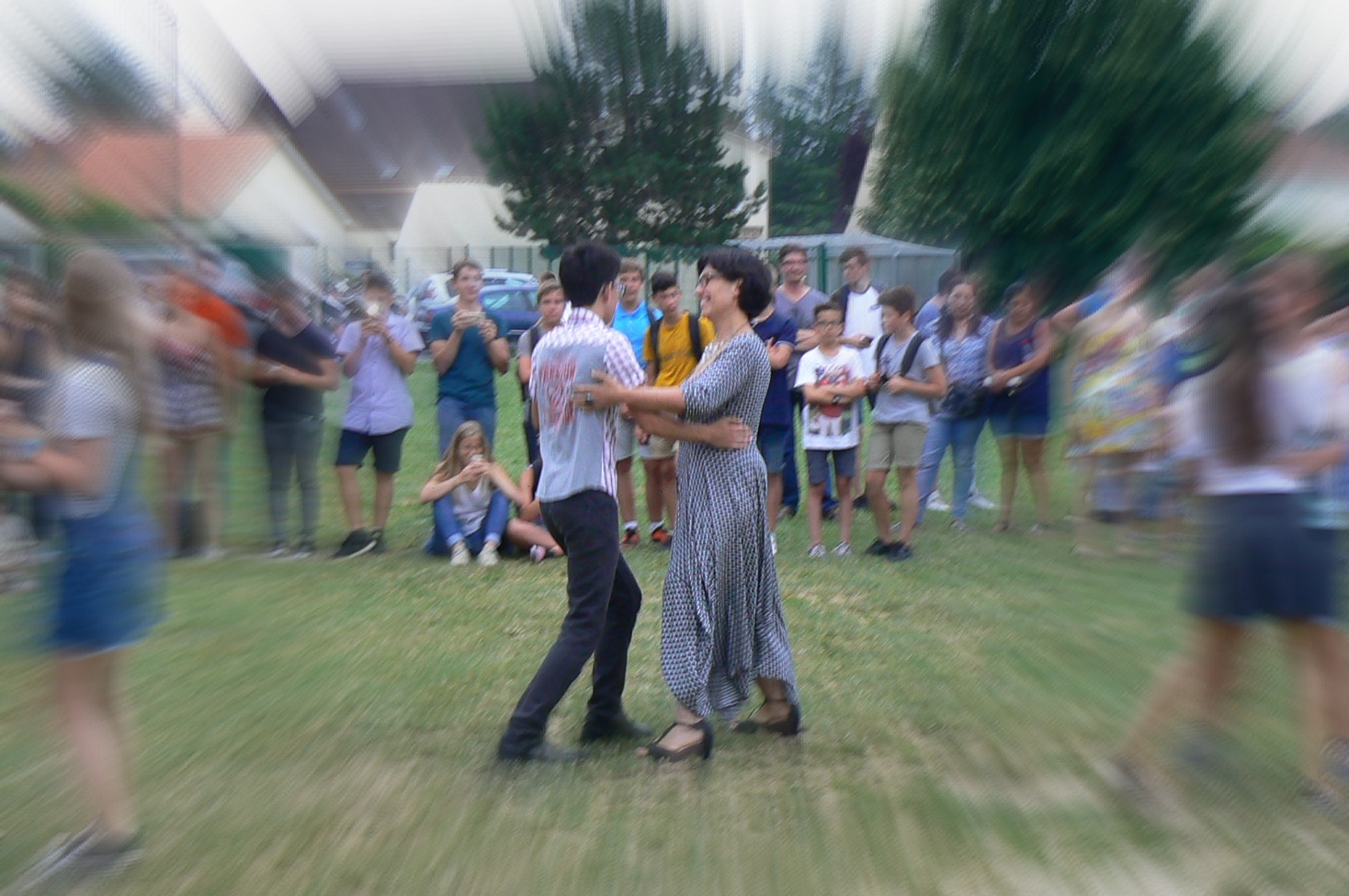 Then, it was time for a Viennese waltz
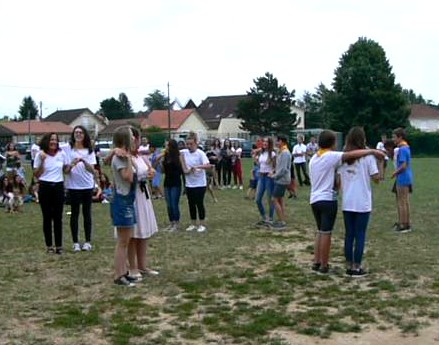 The show would not have been complete without our Perigord traditional dance, Pincou!
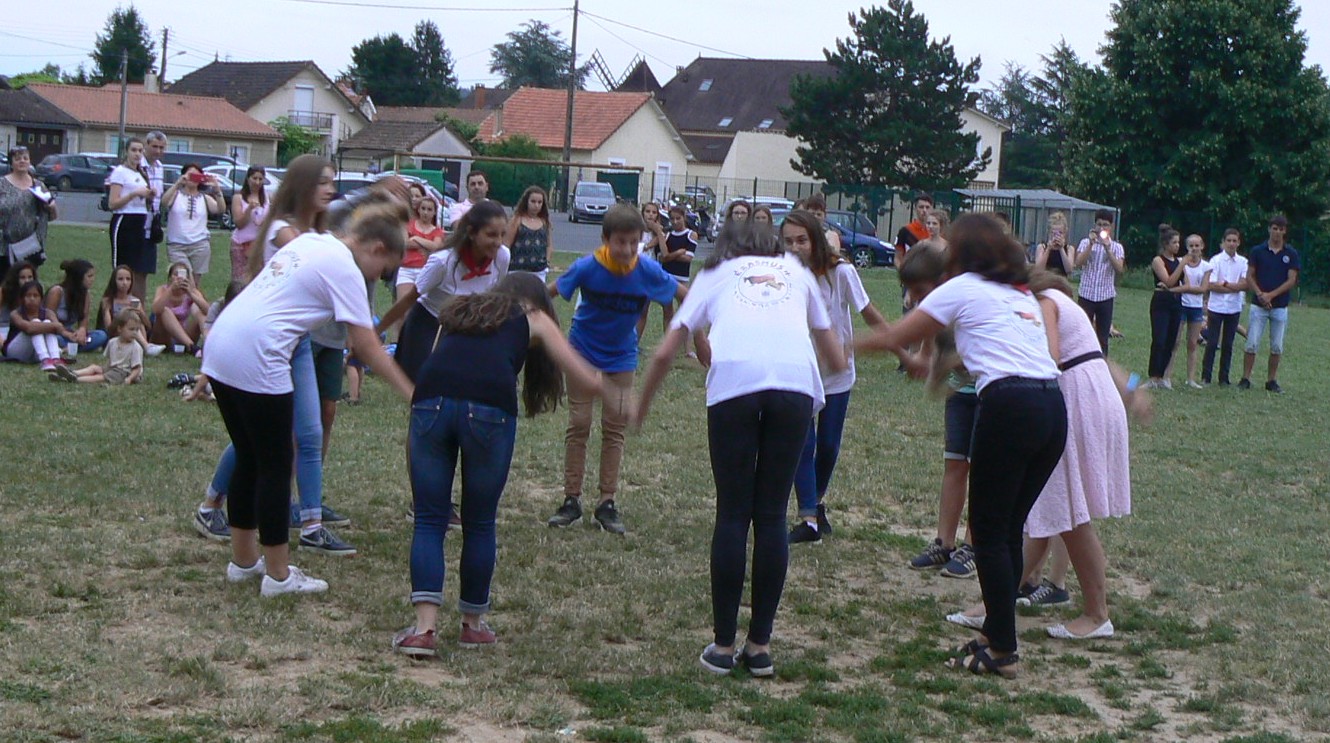 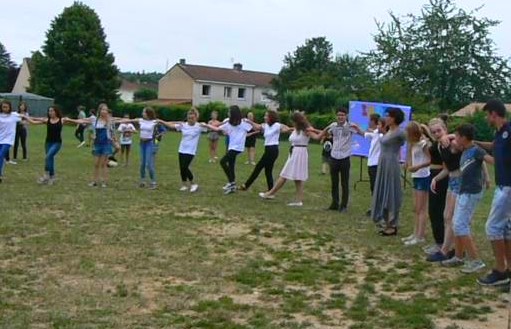 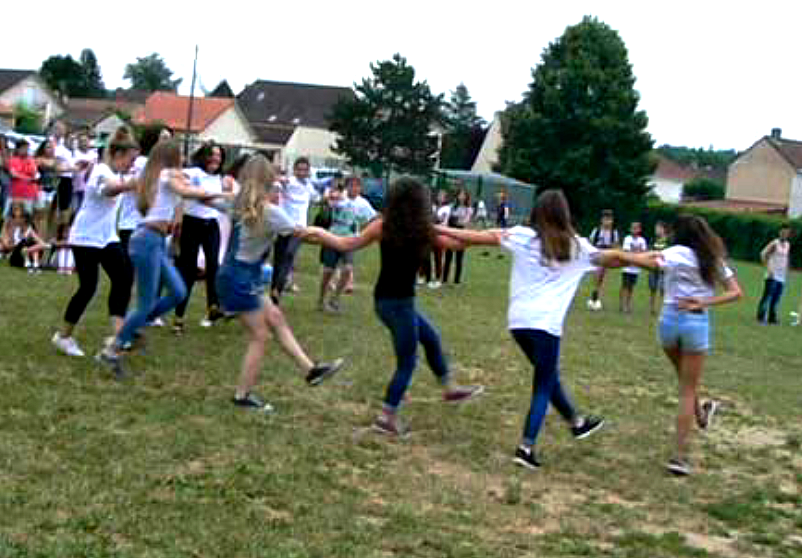 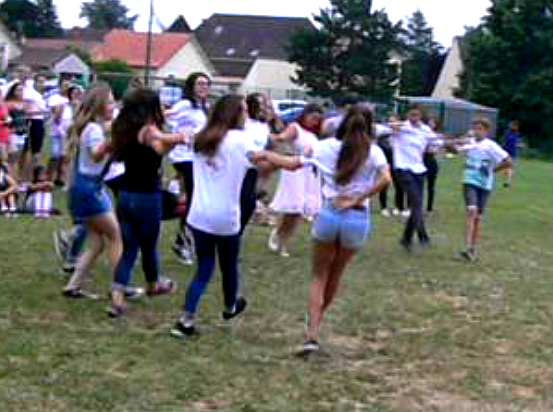 We still had some energy left for a Syrtaki!
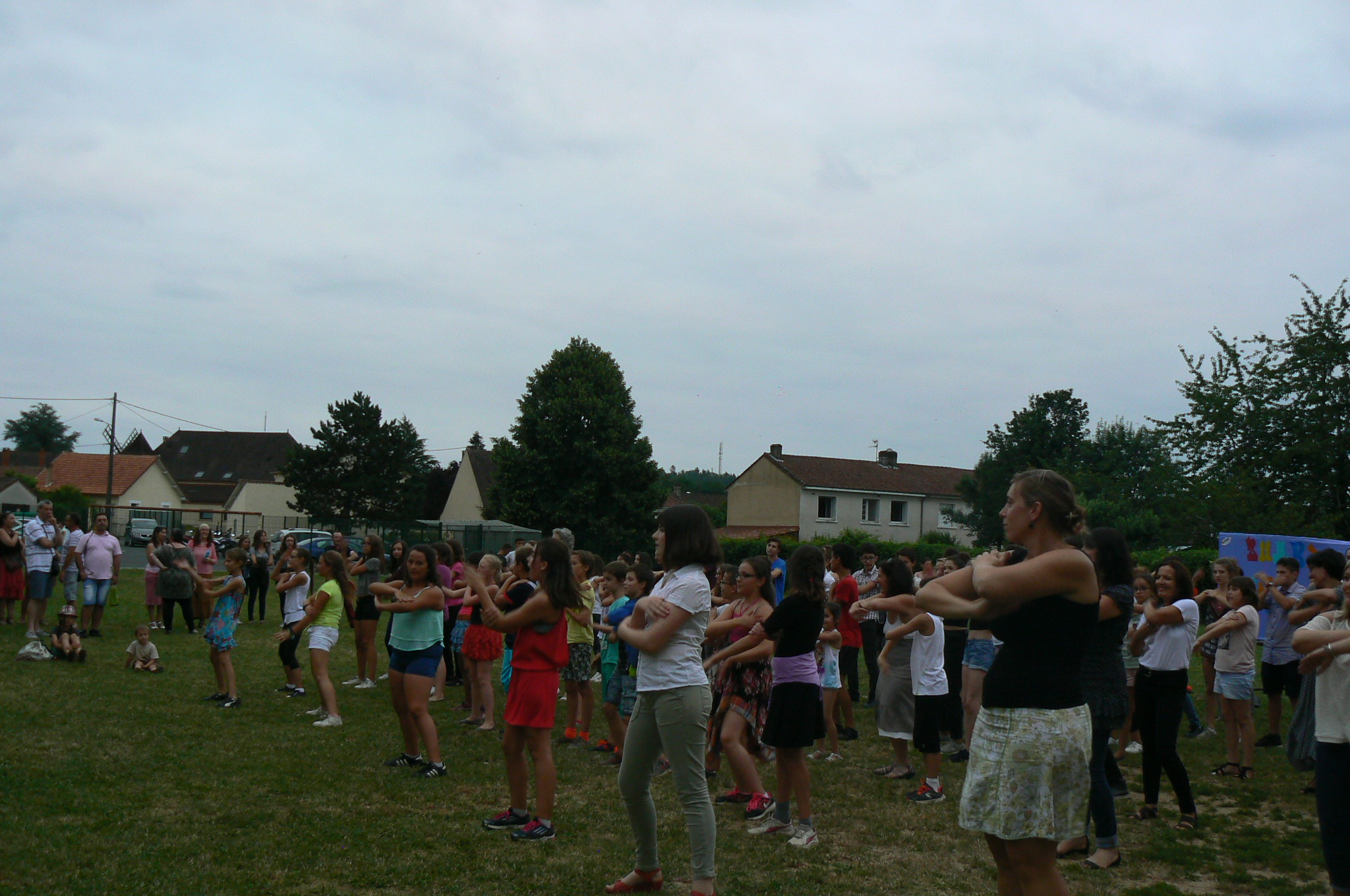 And of course, we all ended up dancing the Macarena!
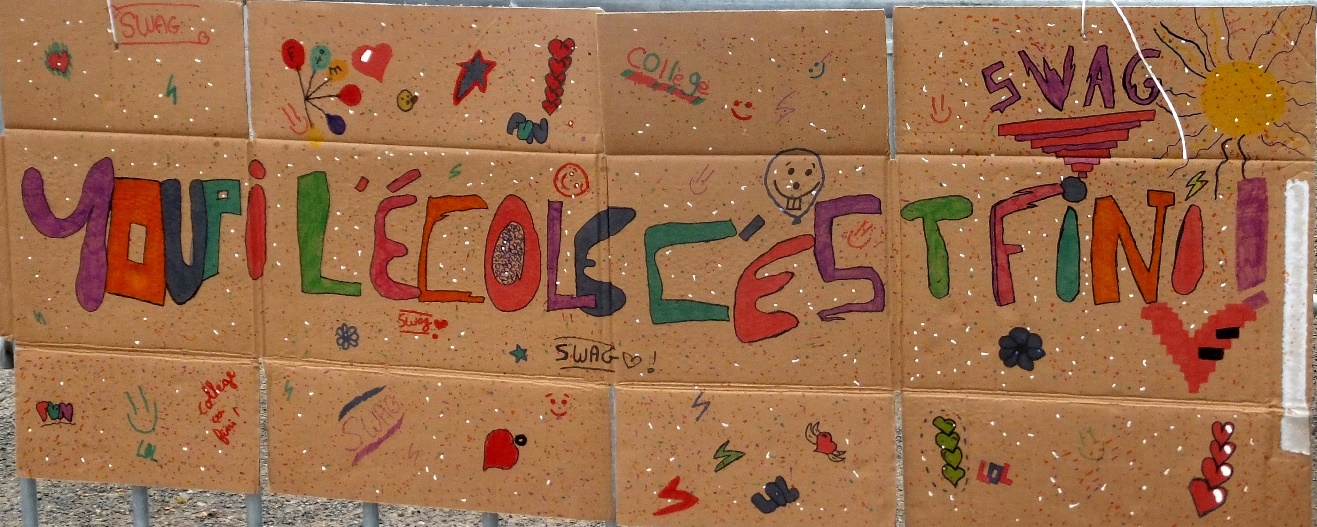 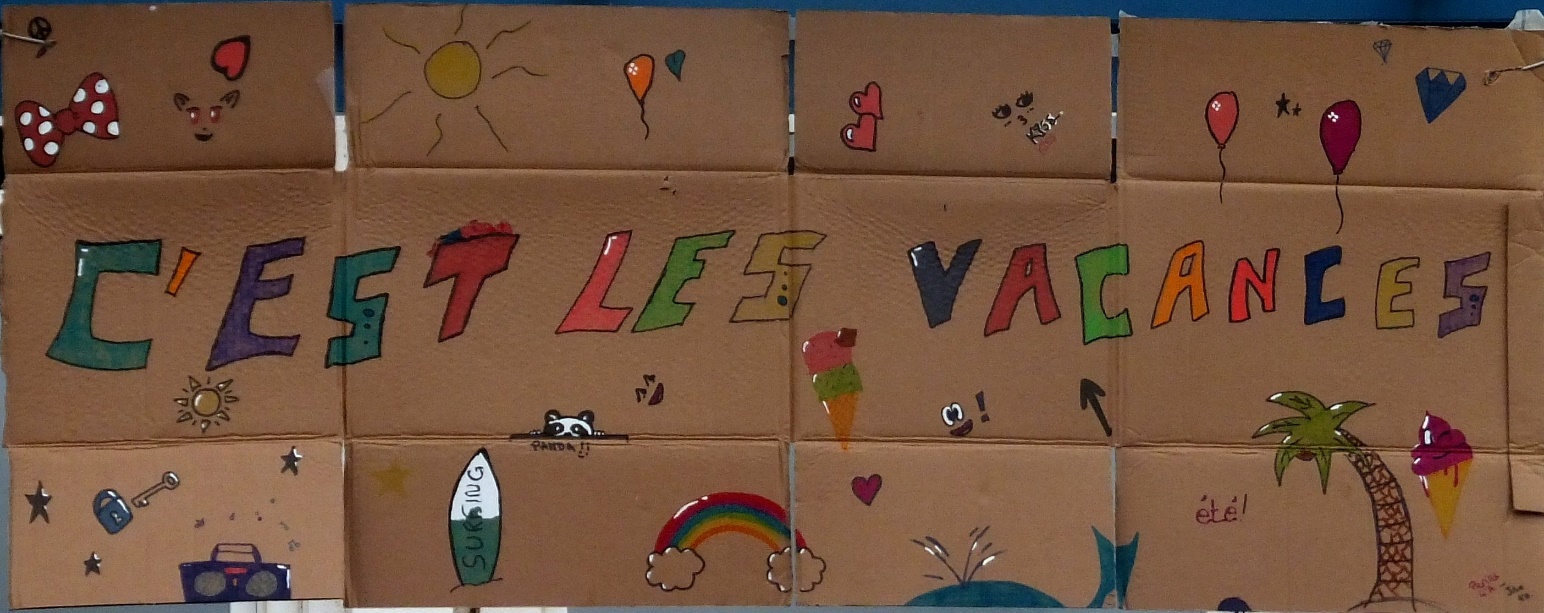 Have a great summer  holiday !
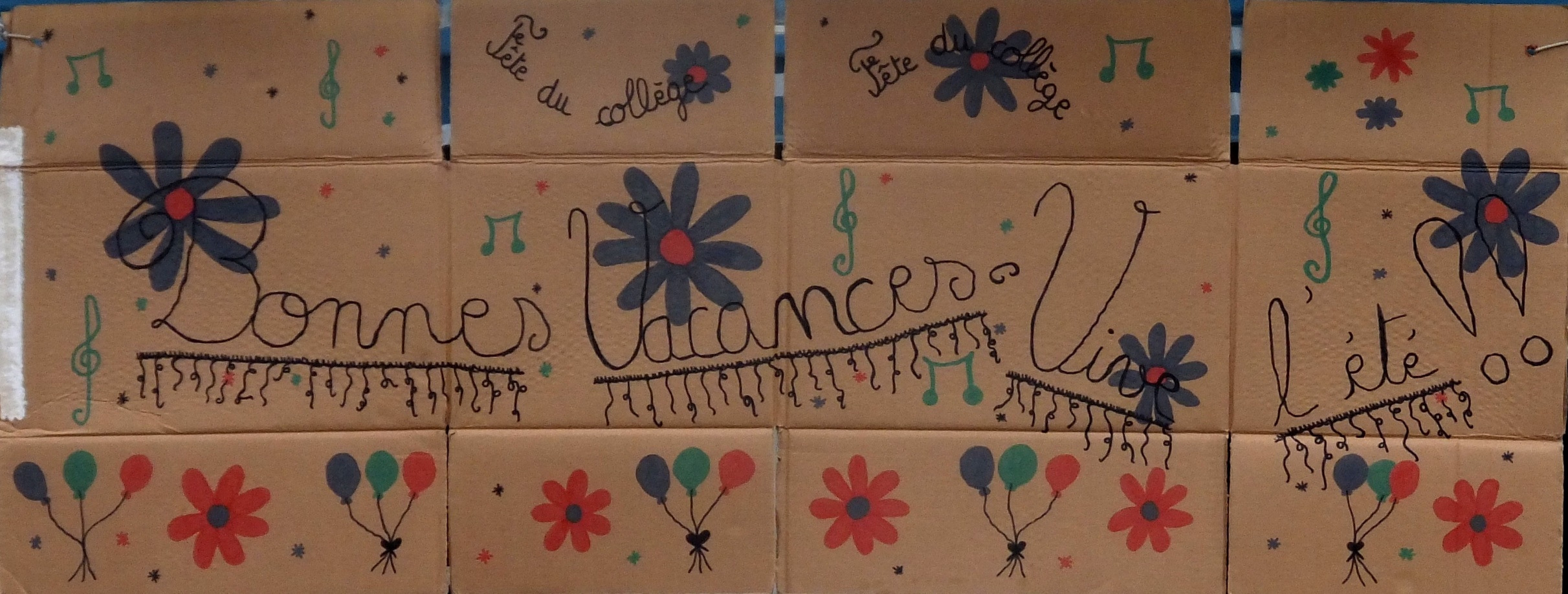